وزارة التربية والتعليم
2015-2014
عنوان ورشة العمل :ادوات المعلم المبدع في القرن 21
هدف الورشة
رفع المستوى المهني عند المعلم والطالب من خلال التعليم باستخدام أدوات القرن 21 .
أتوقع في نهاية الورشة أن يكون المتدرب قادراً على :
1
2
3
4
5
خطوات العمل
1- الدخول إلى موقع
www.pil-network.com
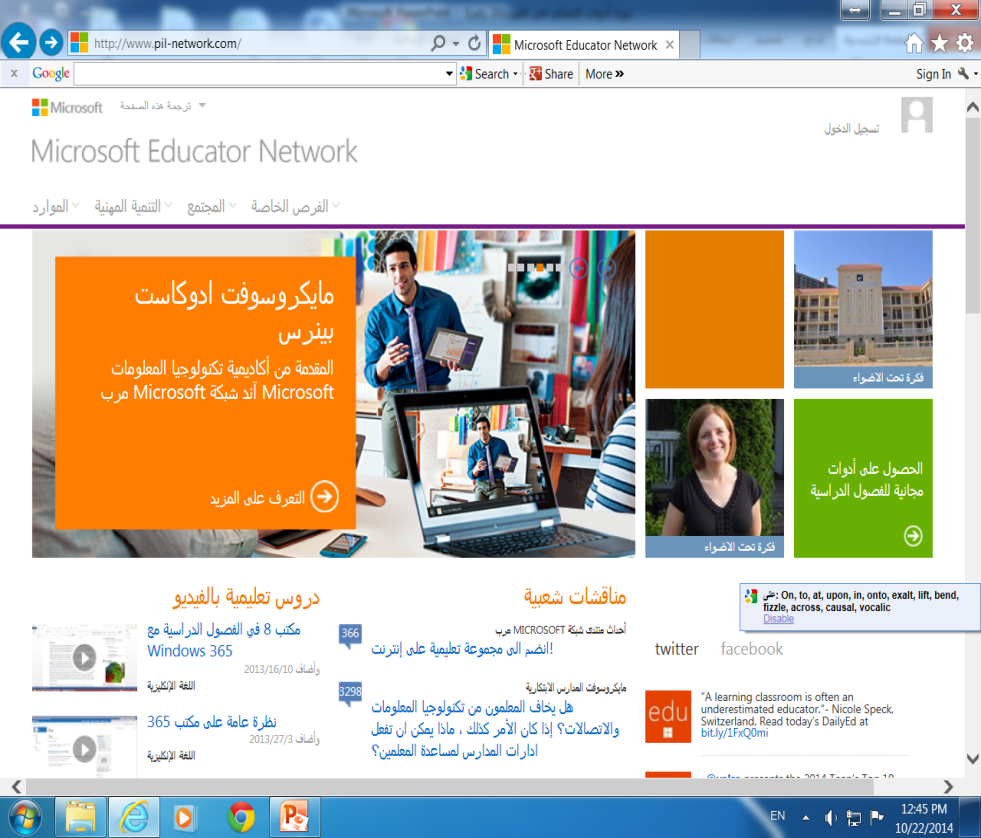 2- التسجيل في الموقع باستخدام ايميلك الخاص
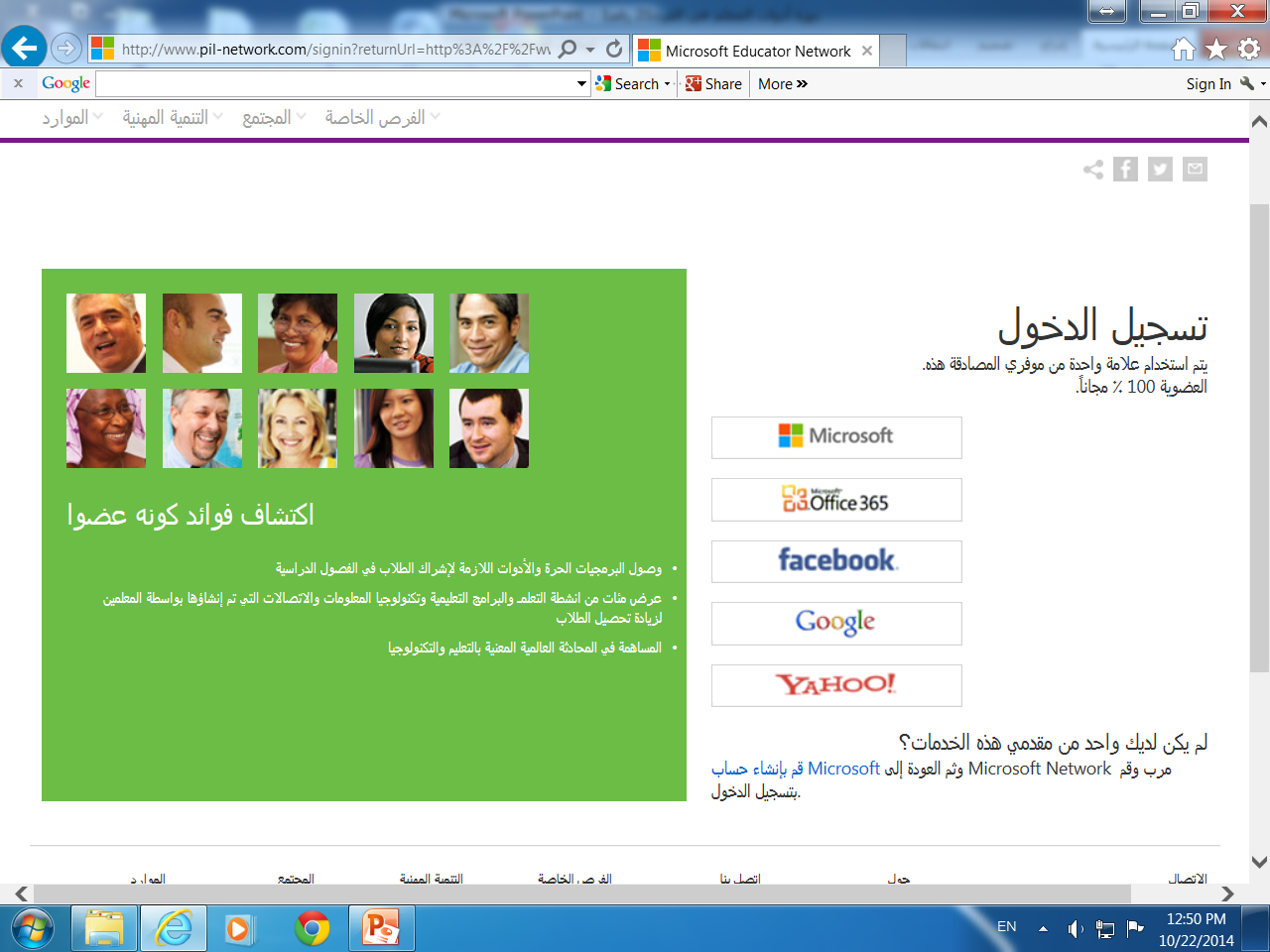 3- بعد التسجيل في الموقع الدخول إلى أدوات مجانية للمعلم
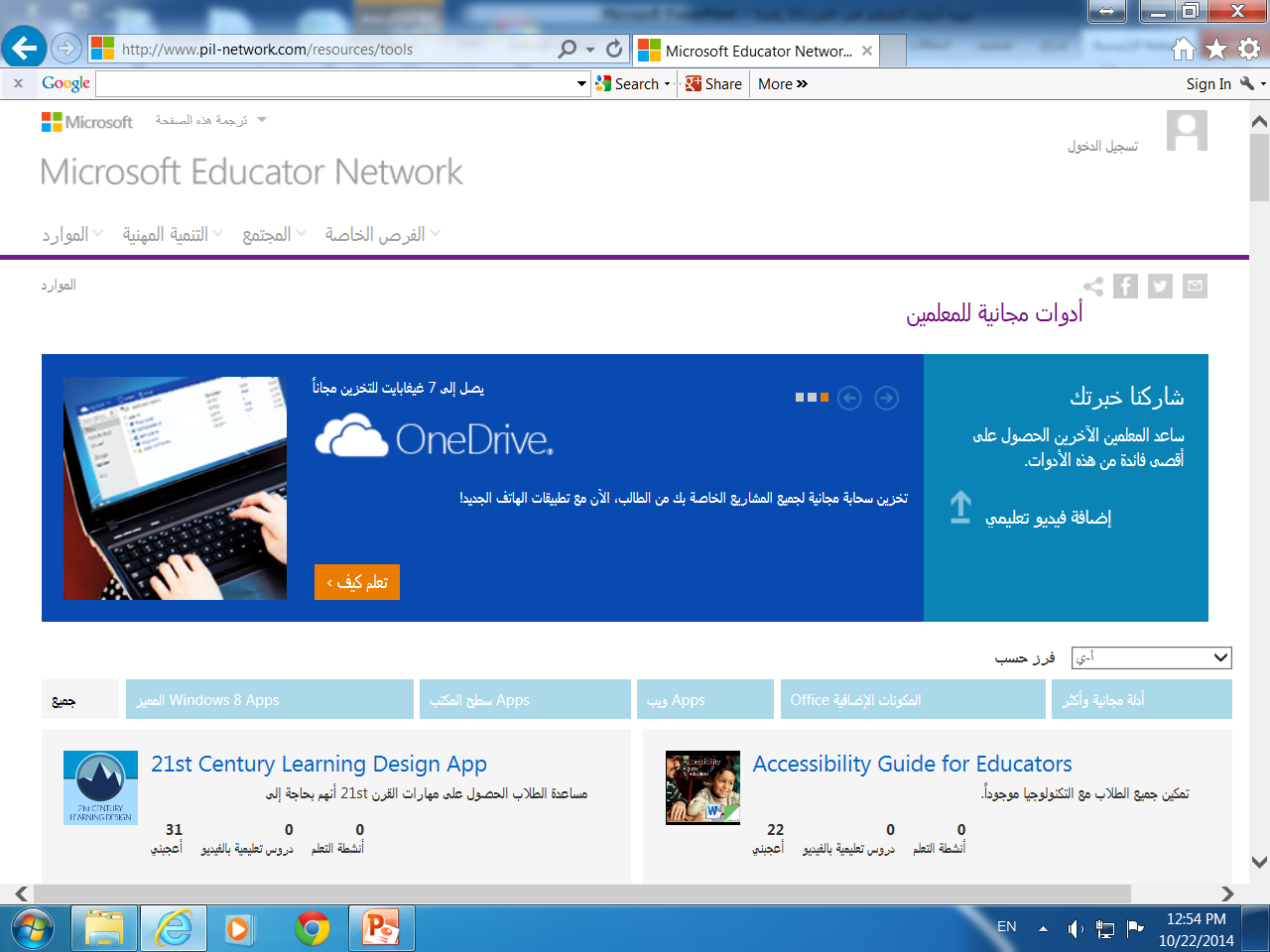 4- ثم البحث عن الأدوات التالية :
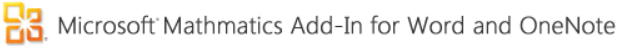 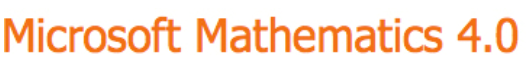 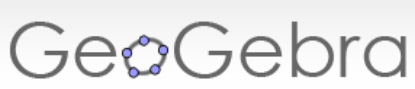 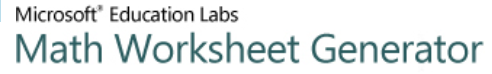 وأخيرا وليس اخرا
الان......................حان وقت التطبيق العملي مع أداة أخرى وهي برنامج كتاب
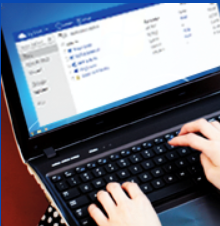 9
محتوى الورشة تجدوه هنا
http://goo.gl/1zS0sG